2.5				        Problemlösning med ekvation
Ekvationer kan användas för att lösa matematiska problem.
Man börjar då med att göra ett antagande.
Sedan tecknar man en ekvation, som stämmer in på problemtexten, och löser den.
4x
12
4
4
Ett tal multipliceras med 4. Om du sedan adderar med 11 får du 23. Vilket tal är det?
Antag att talet är x.
=
Vi börjar med att anta att talet är x.
4x + 11  = 23
Om du multiplicerar x med 4 får du 
4x. Om du sedan adderar med 11, får du 4x + 11. Det ska vara lika med 23. Detta ger dig ekvationen.
4x + 11 – 11 = 23 – 11
4x = 12
Vi avslutar med att göra en prövning:

H.L.: 4 · 3 + 11 = 12 + 11 = 23

V.L.: 23	

H.L. = V.L.
x = 3
Talet är 3
Exempel
Ett tal multipliceras med 6. Sedan subtraherar vi med 9 och får då 15.

Vilket är talet?
6x
24
6
6
Antag att talet är  x.
6x – 9  = 15
V.L. = 6 · 4 – 9 = 
        = 24 – 9 = 15
=
6x – 9 + 9 = 15 + 9
H.L. = 15
6x = 24
V.L. = H.L.
x = 4
Talet är = x = 4
Svar:
Talet är 4
Exempel
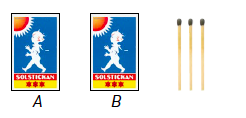 Det är dubbelt så många tändstickor i ask B som i ask A.
Sammanlagt med de lösa stickorna är det 63 tändstickor.
Hur många är det i vardera asken?
3x
60
Antag i ask A finns det:  x stickor
3
3
Antag i ask B finns det:  2x stickor
V.L. = 20 + 2 · 20 + 3 =     
        = 20 + 40 + 3 = 
 	= 63
X + 2x + 3 = 63
=
3x + 3 = 63
3x + 3 – 3 = 63 – 3
H.L. = 63
3x = 60
V.L. = H.L.
x = 20
Antal i ask A:  x stickor = 20 stickor
Antal i ask B:  2x stickor = 2 · 20  stickor = 40 stickor
Svar:
I ask A finns 20 stickor och i ask B 40 stickor.
Exempel
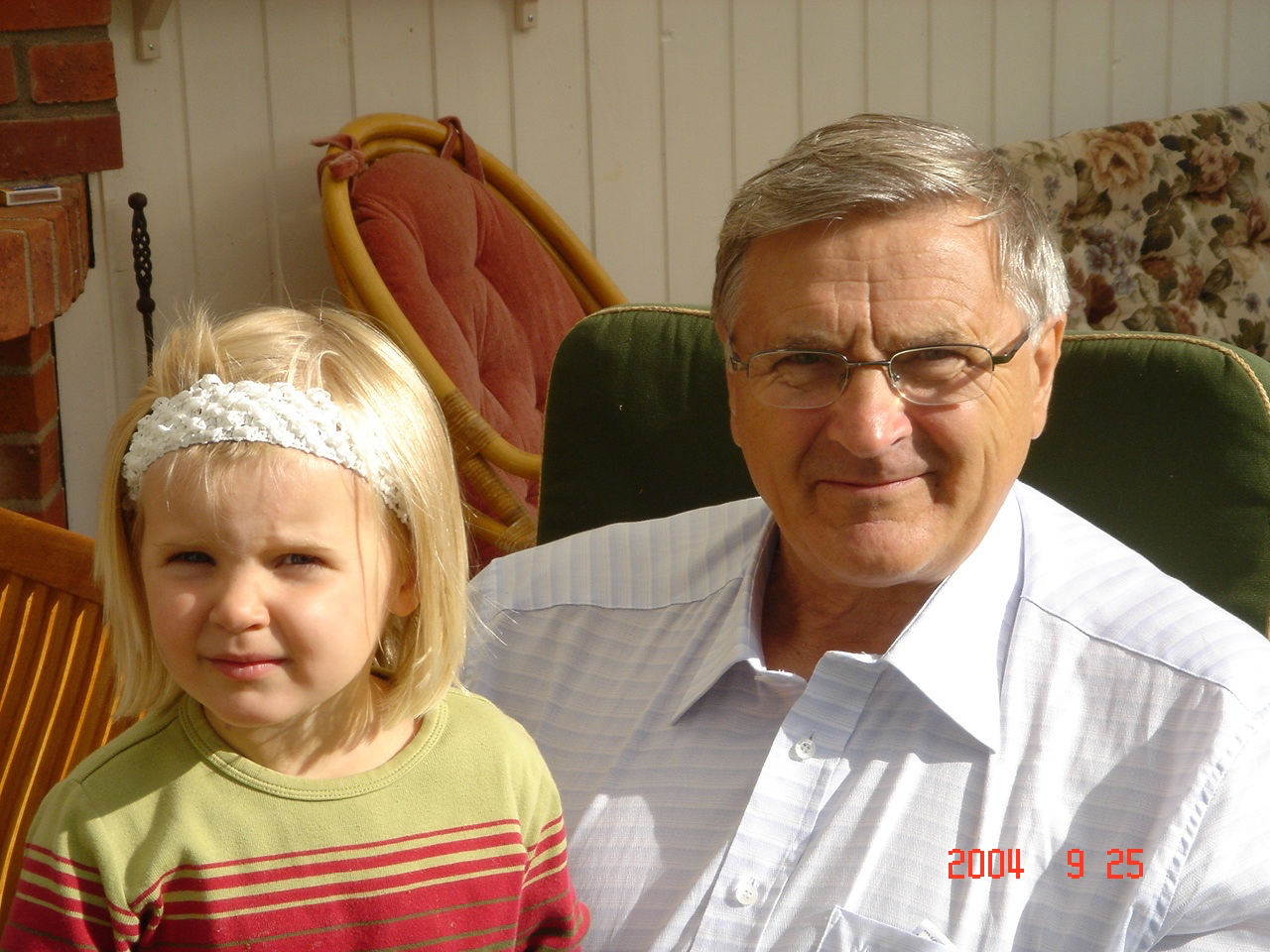 Om dividerar morfars ålder med 8 och sen subtraherar
 med 5, så får man Cajsa ålder.

Hur gammal är morfar om Cajsa är 3 år?
64
x
x
x
8
8
8
8
8
V.L. =
Antag att morfar är x år.
x · 8
– 5 + 5 =
=
– 5 =
– 5 =
=
H.L. = 3
3 + 5
8 – 5 = 3
8 · 8
3
8
V.L. = H.L.
x = 64
Morfar är:  x år = 64 år
Svar:
Morfar är 64 år gammal.
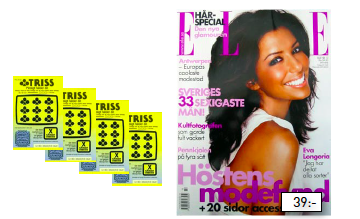 Exempel
Hampus köper sakerna på bilden. 
Sammanlagt kostade det 159 kr.

Hur mycket kostade lotterna per styck?
4x
120
4
4
Antag att en lott kostar x kr.
=
4x + 39 = 159
V.L. = 4 · 30 + 39 =     
	= 120 + 39 = 
 	= 159
4x + 39 – 39 = 159 – 39
4x = 120
H.L. = 159
V.L. = H.L.
x = 30
En lott kostar:  x kr = 30 kr
Svar:
En lott kostar 30 kr.
Exempel
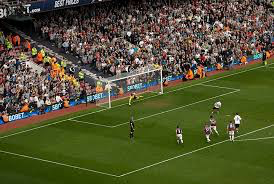 För en tredjedel av sina pengar köpte Arash en 
biljett till en fotbollsmatch. I pausen köpte han 
en korv med dricka för 25 kr. 
Sammanlagt hade Arash då gjort av med 85 kr.

Hur mycket hade Arash från början?
x · 3
x
x
x
180
3
3
3
3
3
V.L. =
Antag att Arash hade x kr.
= 60 + 25 =
+ 25 =
=
=
+ 25 – 25 =
+ 25 =
60 · 3
60
85
85 – 25
= 60 + 25 =
H.L. = 3
V.L. = H.L.
x = 180
Arash hade:  x kr = 180 kr
Svar:
Arash hade 180 kr från början.